Tuesday: 10-27-20
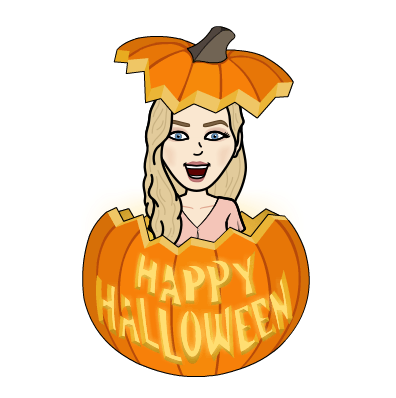 Quick Write:
How would you feel if you saw someone being bullied? What do you think you should do?
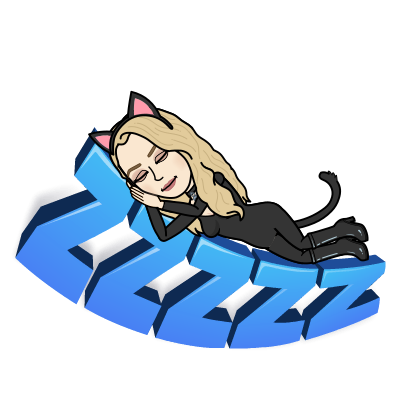 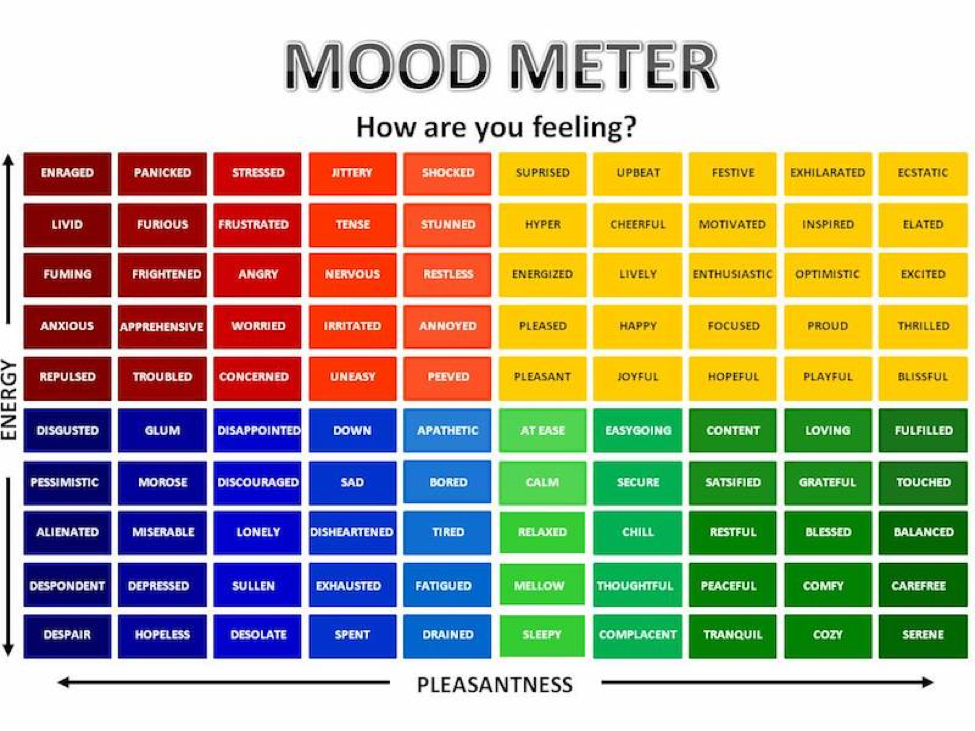 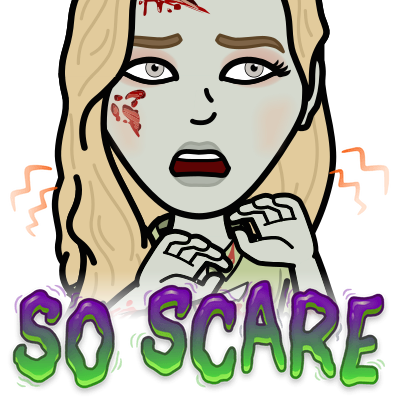 SEL Video:  Joy
ELA 
9:15-10:35
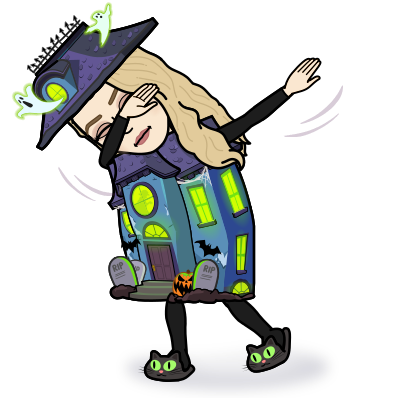 Benchmark:Unit 2:Lesson 4- summarize the text
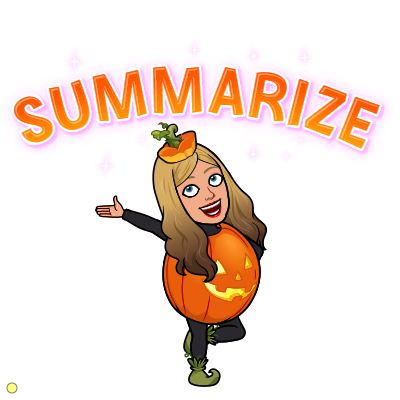 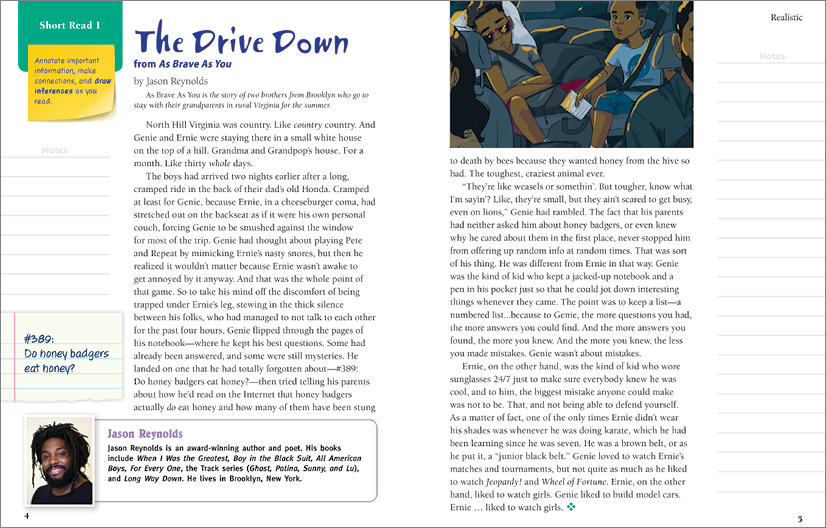 “The Drive Down” is an excerpt from a story about two brothers who have been on a car trip to Virginia to visit their grandparents. Ernie’s behavior annoys Genie, and Genie copes by looking at questions in his notebook.
Guided practice: annotate, pair, share
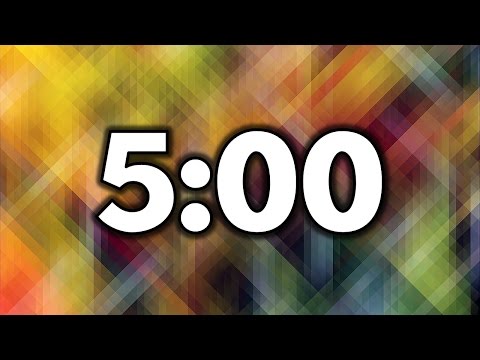 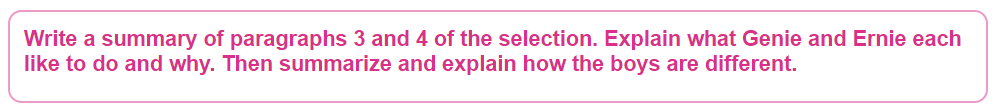 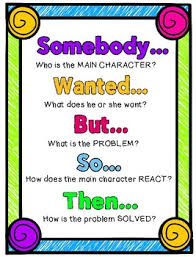 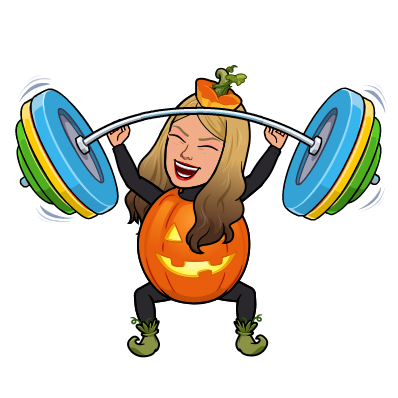 Independent Practice - Small Group
Independent Practice
Continued- Write a summary of paragraph 4 in The Drive Down. What do Genie and Ernie like to do and why? Summarize to explain how the boys are different.
Small Group
Bring your notebook, Close Reading Text (on Benchmark), and a pencil.
Group 
Zak
Shaima
Mustafa
Jana
Abrar
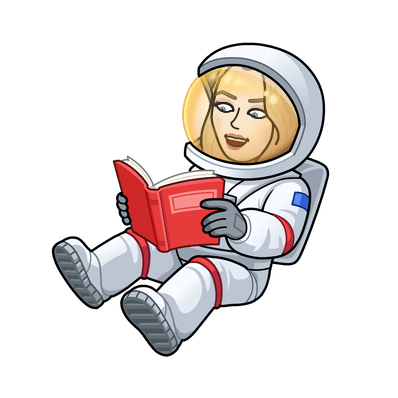 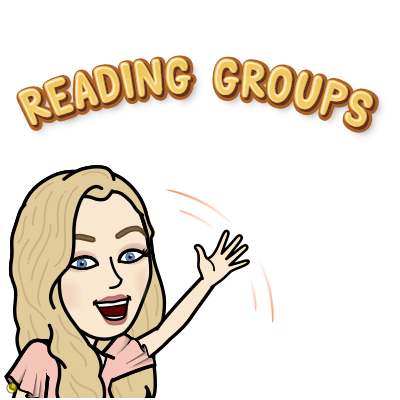 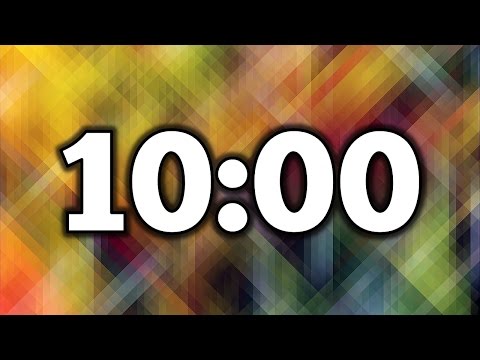 Benchmark: lesson 5: r-controlled vowels /ar/,/or/(air, are; ar;or;our;ore
Marble
Clamor
Repair
Prepare
Nourish
encore
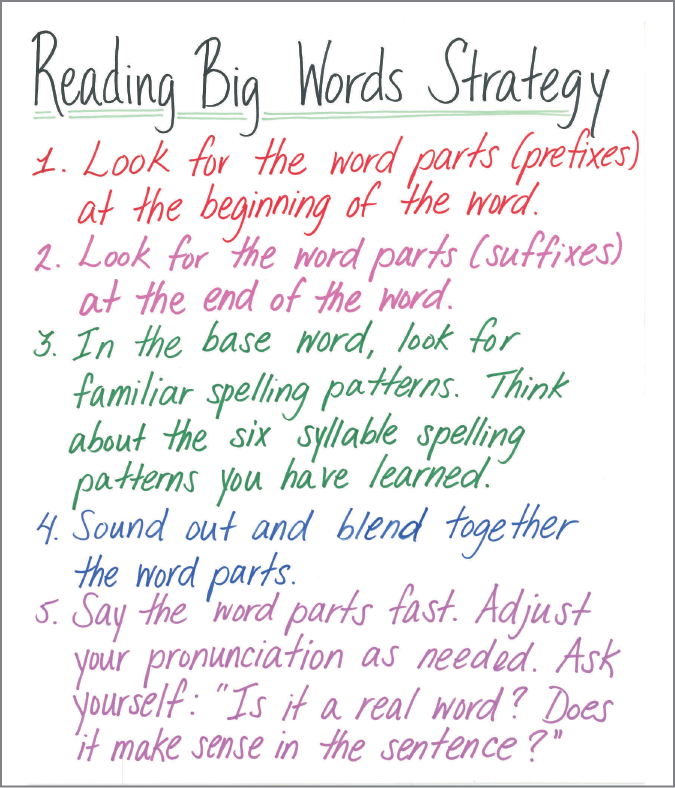 Vocabulary: 
Admire
Compassion
Perseverance
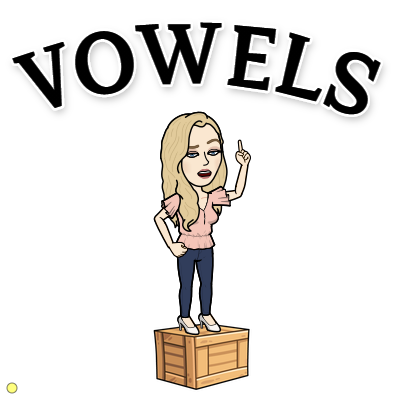 Let’s try it together!!!
Unimportant 
Parents
Orbit
Karate
Reformat
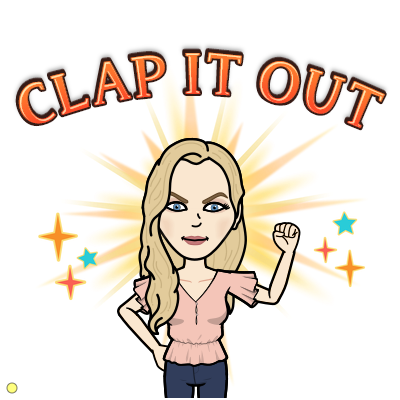 Spelling words:
Independent Practice - Small Group
Independent Practice
R-controlled vowel worksheets with spelling words.
Small Group
Bring your notebook, Close Reading Text (on Benchmark), and a pencil.
Group 
Sarah
Rana
Islam
Adam
Hana
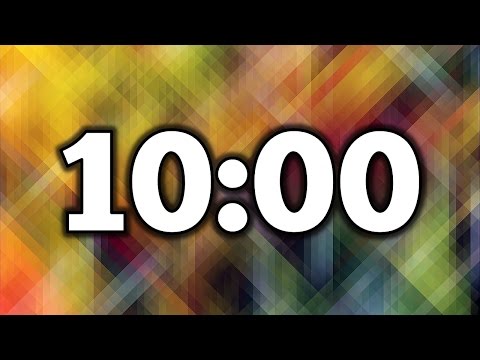 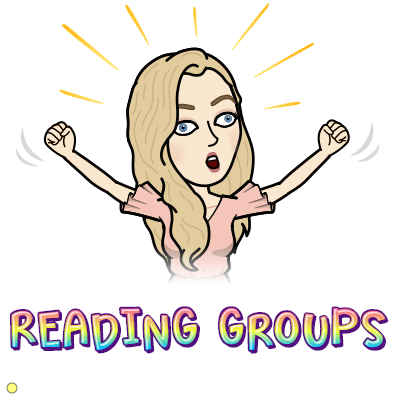 Math 
10:40-11:45
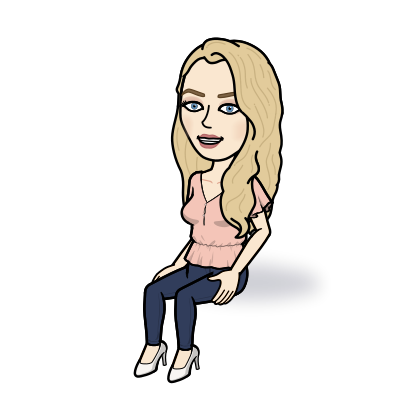 Do the application problem on page 199
Math Work
Whole Group
Lesson 12 Video
Page 201 #1a 
Page 202 #2a, d, e, h
Page 203 #3
Small Group
Page 203 #4
Lesson 12 Exit Ticket in Schoology
Independent Practice
Zearn M2 L13
Topic C Quiz in Schoology
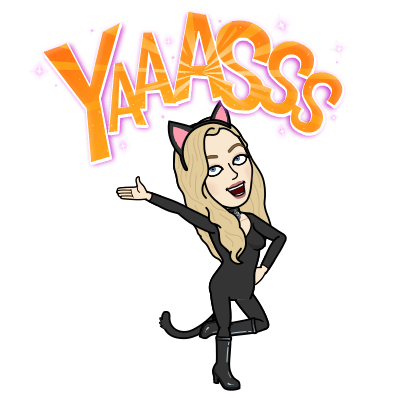 Benchmark: Lesson 6: write an opinion essay: analyze an author’s reasons, facts, and details
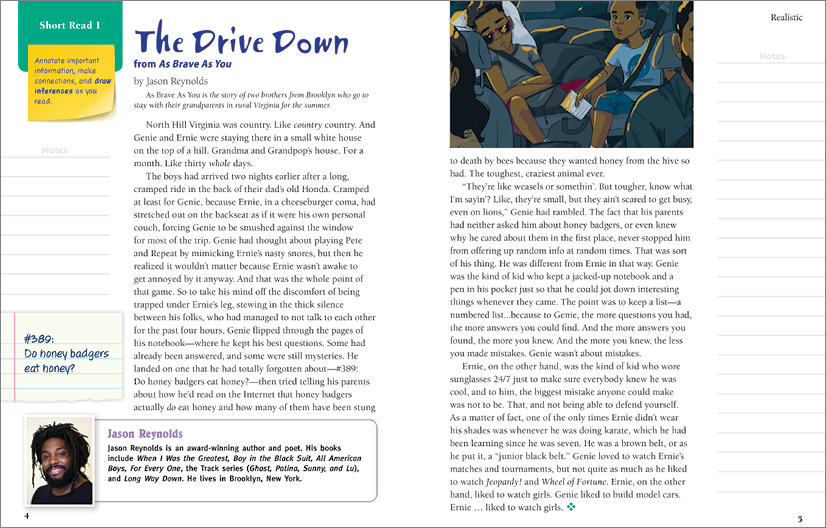 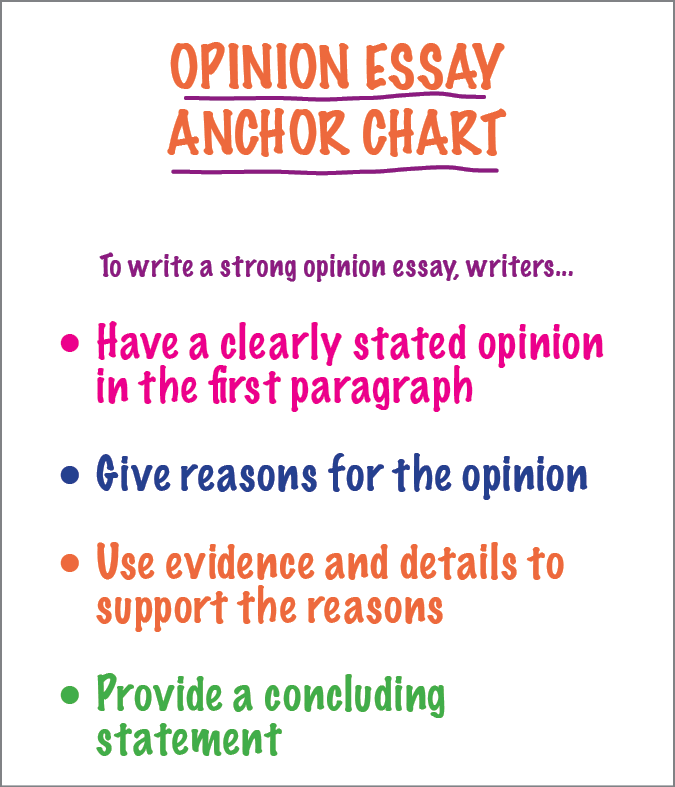 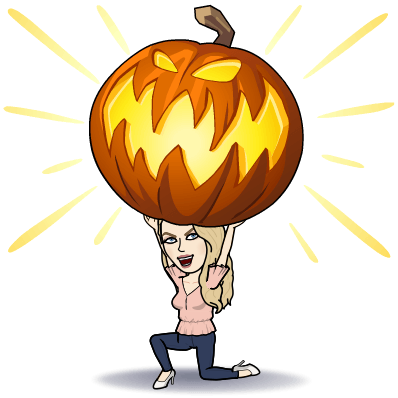 Practice: 4 minutes in  a breakout room
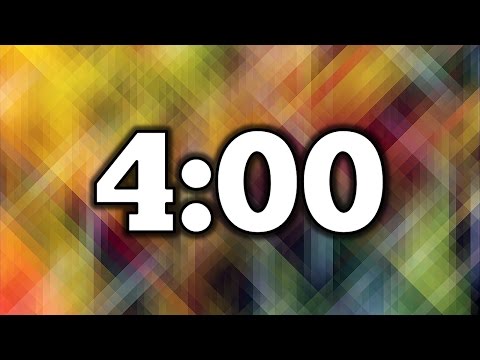 With a small group take additional notes about the second reason in the essay and use supporting details.
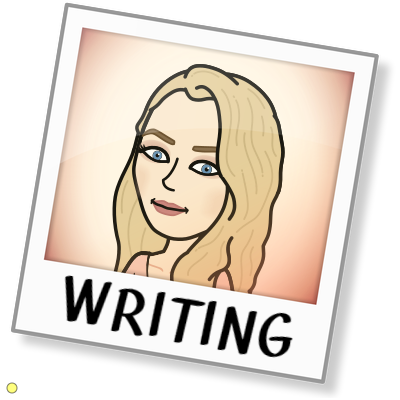 Independent Practice - Small Group
Independent Practice
Reread the opinion essay and identify the author’s third reason for her opinion and the supporting details she provides. Record them in the chart. Submit the chart on Schoology when finished.
Small Group
Bring your notebook, Close Reading Text (on Benchmark), and a pencil.
Group 
Jordan
Ibrahim
Rena
Aiden
Ayat
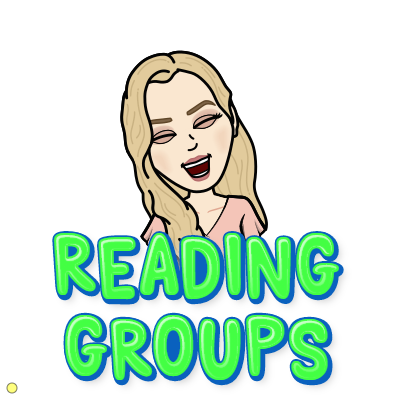 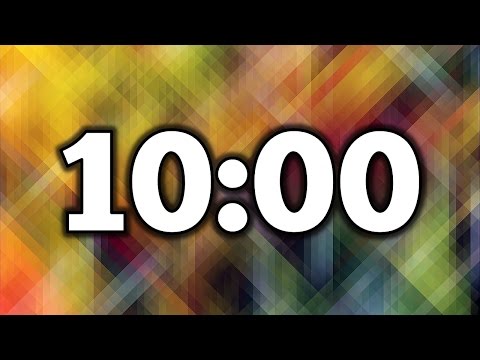 Asynchronous Work
Go into the social studies folder (inside the 10-27 folder) in schoology and review the links. Complete the readings and watch the video. Take notes in your SS Notebook!
Exit ticket in Schoology
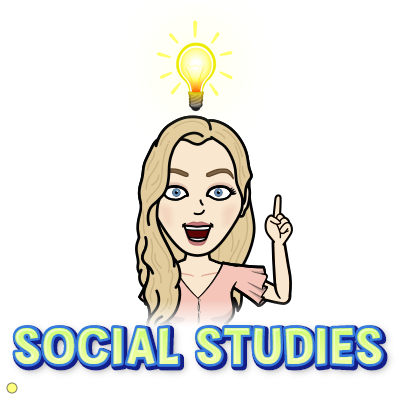 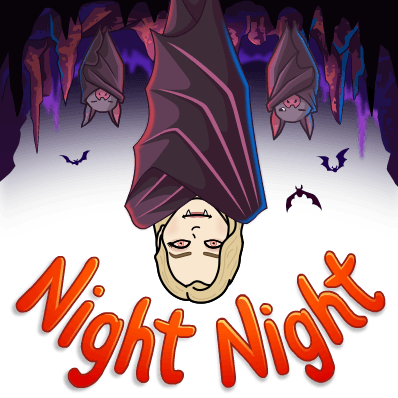 Afternoon Asynchronous Work
Independent Work In Schoology: 
Ensure that all tasks in 10-27 folder are completed.
Daily Additional Independent Work:								NO READWORKS AGAIN THIS WEEK
Choice read for 20 minutes - Read books on your bookshelf in Benchmark. Create Unit 2 Bookshelf and move your books you are interested in free reading to it. 
You should be on Lesson 14 in Zearn
You have until Thursday to get all missing work caught up!